Gagasan Pokok dan Gagasan Pendukung
CONTENTS OF THIS TEMPLATE
Here’s what you’ll find in this Slidesgo template: 

A slide structure based on a lesson, which you can easily adapt to your needs. For more info on how to edit the template, please visit Slidesgo School or read our FAQs.
An assortment of illustrations that are suitable for use in the presentation can be found in the alternative resources slide.
A thanks slide, which you must keep so that proper credits for our design are given.
A resources slide, where you’ll find links to all the elements used in the template.
Instructions for use. 
Final slides with: 
The fonts and colors used in the template.
A selection of illustrations. You can also customize and animate them as you wish with the online editor. Visit Stories by Freepik to find more.
More infographic resources, whose size and color can be edited. 
Sets of customizable icons of the following themes: general, business, avatar, creative process, education, help & support, medical, nature, performing arts, SEO & marketing, and teamwork.
You can delete this slide when you’re done editing the presentation.
Gagasan Pokok
Ide utama yang dibahas dalam suatu bacaan dapat berupa kalimat inti atau pokok paragraf.
Gagasan Pendukung
Uraian atau tambahan informasi untuk gagasan pokok.
Tari Kipas Pakarena merupakan kesenian tari yang berasal dari Gowa, Sulawesi Selatan. Tarian ini sudah menjadi tradisi di kalangan masyarakat Gowa yang merupakan bekas Kerajaan Gowa.
FEATURES OF THE TOPIC
Gagasan Pendukung
Gagasan Utama
Tari Kipas Pakarena berasal dari Gowa, Sulawesi Selatan.
Tarian yang sudah menjadi tradisi masyarakat Gowa.
Cerita itu diabadikan dalam gerakan tarian. Makna gerakan tari Kipas Pakarena, seperti gerakan berputar searah jarum jam, melambangkan siklus hidup manusia. Gerakan naik turun mencerminkan roda kehidupan yang kadang berada di bawah dan kadang di atas. Cara menari yang lembut mencerminkan karakter perempuan Gowa yang sopan, setia, patuh, dan hormat. Secara keseluruhan gerakan tari ini mengungkapkan rasa syukur.
—Someone Famous
TABLE OF CONTENTS
03
02
04
03
01
Gagasan Pendukung
Gagasan Pendukung
Gagasan Pendukung
Gagasan pokok
Gagasan Pendukung
DEFINITION OF CONCEPTS
MERCURY
SATURN
MARS
VENUS
It’s the closest planet to the Sun and the smallest one in our Solar System
It’s the ringed one, composed mostly of hydrogen and helium
Despite being red, Mars is actually a cold place. It’s full of iron oxide dust
Venus has a beautiful name
and is the second planet from
the Sun
7.2M
Remember that big numbers grab a lot of attention
10K
You can use them to make an impression
In Spain, a comma is used as a decimal separator
33,400
PRACTICAL USES OF THIS SUBJECT
MERCURY
VENUS
It’s the closest planet to the Sun
Venus has a beautiful name
MARS
SATURN
Yes, this is the ringed one
Despite being red, Mars is cold
LESSON DEVELOPMENT
Mercury is the smallest one
01
Saturn is the ringed one
02
Despite being red, Mars is cold
03
Venus has a beautiful name
04
Despite being red, Mars is actually a cold place. It’s full of iron oxide dust, which gives the planet its reddish cast
Insert your multimedia content here
DID YOU KNOW...?
MERCURY
Mercury is the closest planet to the Sun
SATURN
Saturn is the ringed planet and a gas giant
MARS
Despite being red, Mars is a cold place
...and did you know this?
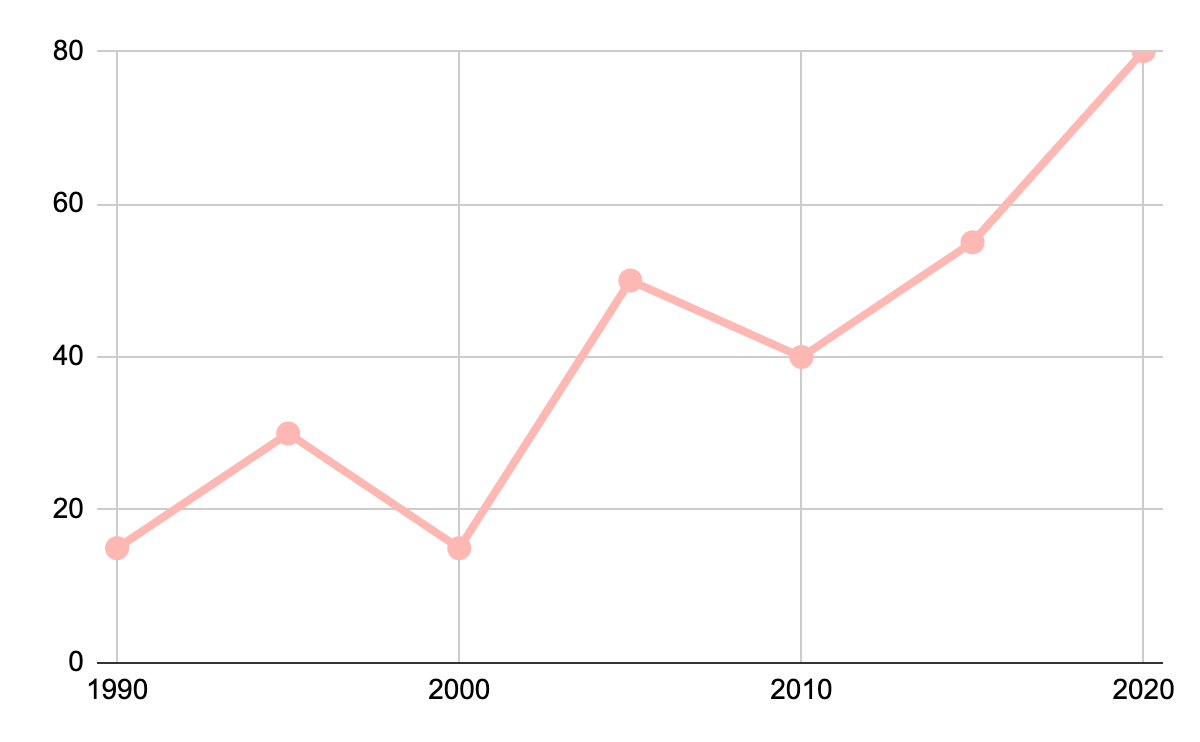 Despite being red, Mars is actually a cold place. It’s full of iron oxide dust, which gives the planet its reddish cast
If you want to modify this graph, click on it, follow the link, change the data and replace it here
PROBLEM
SOLUTION
Mercury is the closest planet to the Sun and the smallest one in the
Solar System. It’s only a bit larger than our Moon
Jupiter is a gas giant and the biggest planet in our Solar System. It’s also the fourth-brightest
object in the sky
OVERVIEW DIAGRAM
PART 1
PART 2
MARCH
FEBRUARY
NOVEMBER
JANUARY
DECEMBER
LESSON 1
LESSON 2
LESSON 3
LESSON 4
LESSON 5
Mercury is the closest planet to the Sun
Despite being red, Mars is a cold place
Venus is the second planet from the Sun
Saturn is the ringed planet and a gas giant
Neptune is the farthest planet from the Sun
EXERCISE
?
Mercury is the closest planet to the Sun, but does its name have anything to do with the liquid metal?
Contrary to popular belief, no. The truth is that this planet was named after the Roman messenger god, Mercury
?
ASSIGNMENT
Mercury is the closest planet to the Sun, and Neptune is the farthest one. Calculate the distance between these two planets
?
OTHER CONCEPTS
MERCURY
SATURN
VENUS
It’s the smallest planet in our Solar System and the closest to the Sun
This is the ringed planet, composed mostly of hydrogen and helium
Venus has a beautiful name and is the second planet from the Sun
MARS
JUPITER
NEPTUNE
Despite being red, Mars is actually a cold place. It’s full of iron oxide dust
Jupiter is a gas giant and the biggest planet in our Solar System
Neptune is the farthest planet from the Sun and the fourth-largest
THANKS!
Do you have any questions?
youremail@freepik.com
+91 620 421 838
yourcompany.com
Please keep this slide for attribution.
ALTERNATIVE ICONS
ALTERNATIVE RESOURCES
RESOURCES
Did you like the resources on this template? Get them for free at our other websites.
VECTORS
Hand drawn icons collection
Realistic math chalkboard background
Hand drawn school items for back to school
Pricing table design
Hand drawn map with travel elements
Sketches of blog elements
Organization chart design
Chalkboard back to school background
Hand drawn children back to school background
Infographic element collection
Hand drawn children back to school background
Animal cute collection flat design
Abstract hand-drawn flowers and leaves
Healthy fresh fruits card collection
Hand drawn children back to school
Hand drawn children back to school
Hand drawn children back to school
Instructions for use
In order to use this template, you must credit Slidesgo by keeping the Thanks slide.
You are allowed to:
- Modify this template.
- Use it for both personal and commercial projects.
You are not allowed to:
- Sublicense, sell or rent any of Slidesgo Content (or a modified version of Slidesgo Content).
- Distribute Slidesgo Content unless it has been expressly authorized by Slidesgo.
- Include Slidesgo Content in an online or offline database or file.
- Offer Slidesgo templates (or modified versions of Slidesgo templates) for download.
- Acquire the copyright of Slidesgo Content.
For more information about editing slides, please read our FAQs or visit Slidesgo School:
https://slidesgo.com/faqs and https://slidesgo.com/slidesgo-school
Fonts & colors used
This presentation has been made using the following fonts:
Permanent Marker
(https://fonts.google.com/specimen/Permanent+Marker)

Comfortaa
(https://fonts.google.com/specimen/Comfortaa)
#feb8b3
#fed58a
#a6dfda
#000000
Stories by Freepik
Create your Story with our illustrated concepts. Choose the style you like the most, edit its colors, pick the background and layers you want to be visible and bring them to life with the animator panel. It will boost your presentation for sure! Check out how it works.
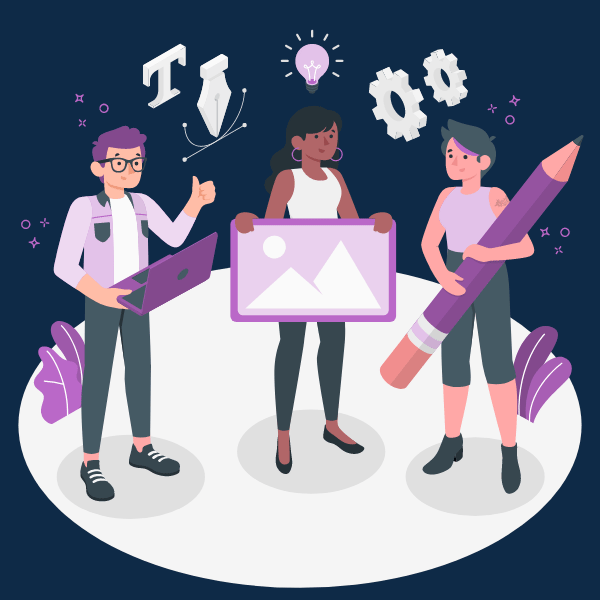 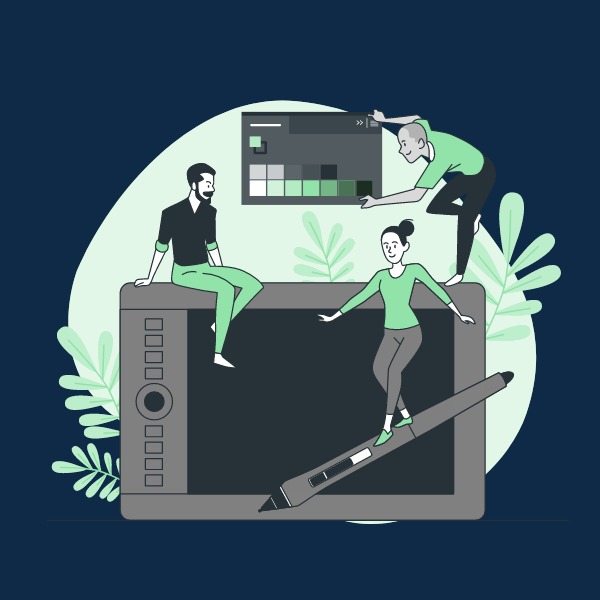 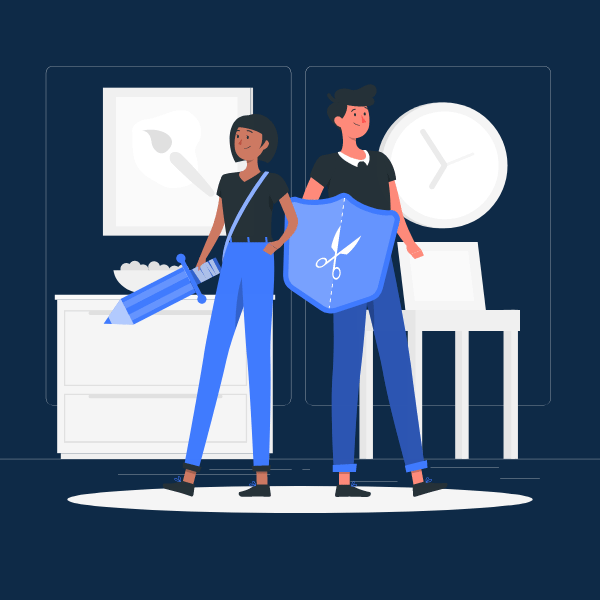 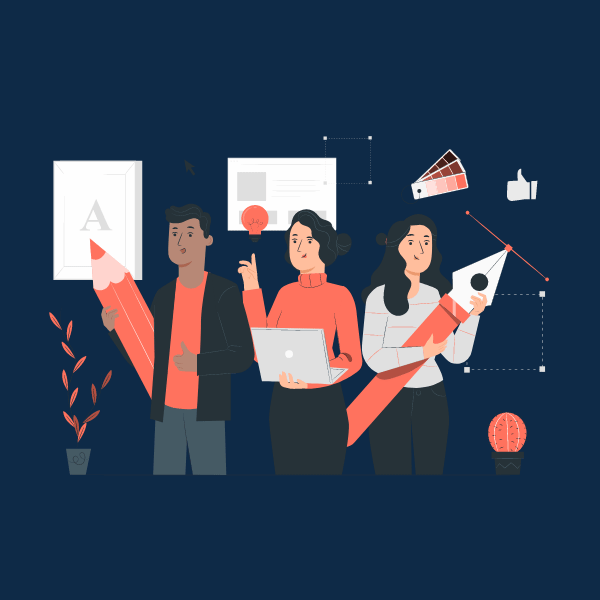 Pana
Amico
Bro
Rafiki
Use our editable graphic resources...
You can easily resize these resources without losing quality. To change the color, just ungroup the resource and click on the object you want to change. Then, click on the paint bucket and select the color you want. Group the resource again when you’re done. You can also look for more infographics on Slidesgo.
FEBRUARY
JANUARY
MARCH
APRIL
PHASE 1
Task 1
FEBRUARY
MARCH
APRIL
MAY
JUNE
JANUARY
Task 2
PHASE 1
Task 1
Task 2
PHASE 2
Task 1
Task 2
...and our sets of editable icons
You can resize these icons, keeping the quality.
You can change the stroke and fill color; just select the icon and click on the paint bucket/pen.
In Google Slides, you can also use Flaticon’s extension, allowing you to customize and add even more icons.
Educational Icons
Medical Icons
Business Icons
Teamwork Icons
Help & Support Icons
Avatar Icons
Creative Process Icons
Performing Arts Icons
Nature Icons
SEO & Marketing Icons
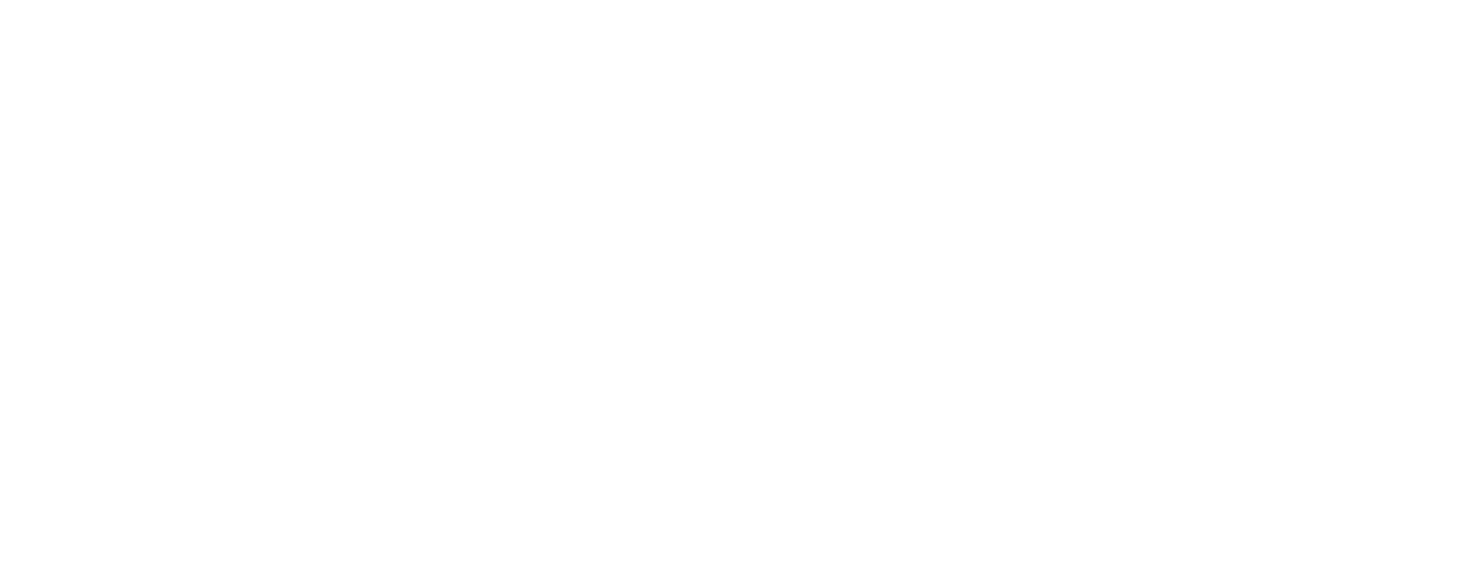